К.Д. Ушинский
« Лиса Патрикеевна»
(Литературное чтение 2 класс)



МБОУ « Школа № 46» г. Рязани
учитель нач.классов
Таницына Н.М.
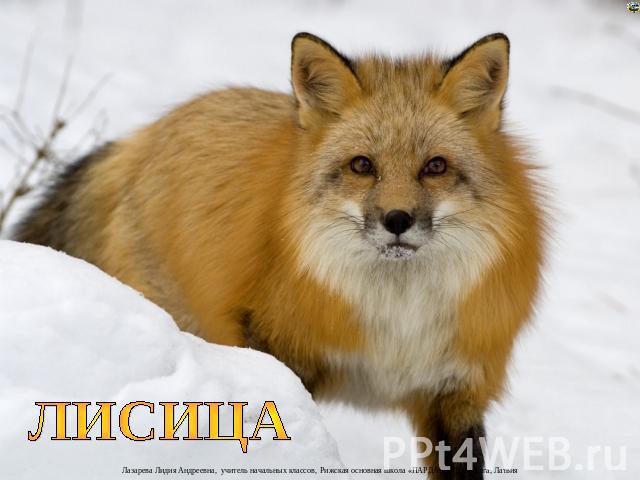 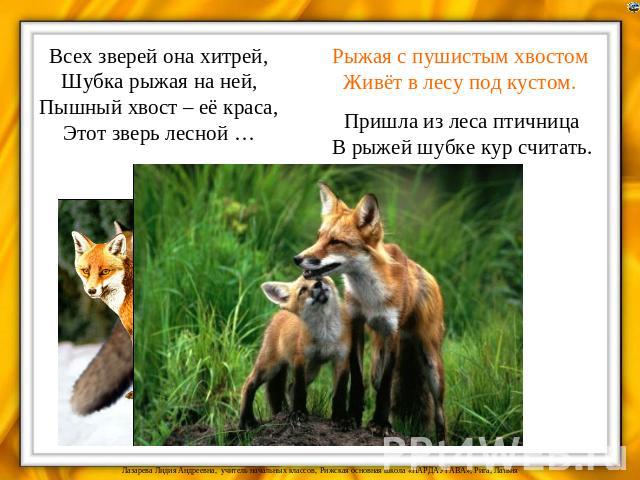 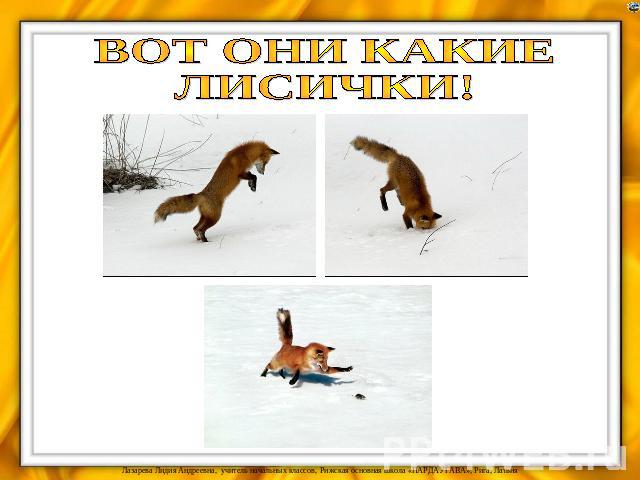 МышкованиеОсновная пища лисы – грызуны. Чтобы насытиться, лисице надо поймать и съесть не менее двух десятков мышей и полёвок в день.
Один из самых характерных способов её охоты – мышкование. Наблюдать за мышкующей лисой –интереснее занятие . До того ловки, изящны, красивы и грациозны все её движения. Она то долго стоит или сидит на месте, без конца вынюхивая снег или землю, то прислушивается к шорохам, поворачивая голову к земле одним и другим ухом, всё время прядая ушами.
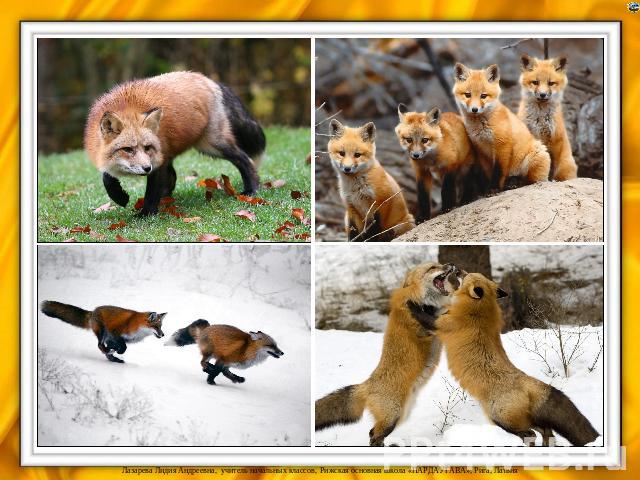 В брачный период вокруг самки собираются по несколько самцов. Лисицы в это время очень много двигаются, играют, активно преследуют друг друга. Самцы часто дерутся. Драки обычно носят ритуальный характер. Щенков лисы вынашивают  примерно 2 месяца. На свет появляется от 4 до 8 беспомощных, слепых и глухих детёнышей. В отсутствие матери малыши всегда собираются в кучку: это позволяет им сохранять тепло, так как собственная терморегуляция развита у них ещё плохо.
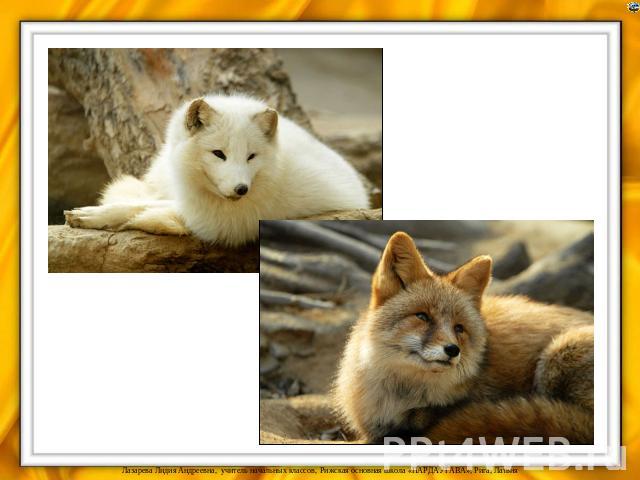 Правил когда-то Новгородским княжеством Патрикей, и был он удивительно хитрым да изворотливым. С тех пор о хитрецах и стали говорить: Патрикеевич да Патрикеевна. Это имя пристало к лисе не зря: она действительно поразительно хитрый, сообразительный и ловкий зверь. Теперь и хитрых изворотливых людей иногда называют Лисами.
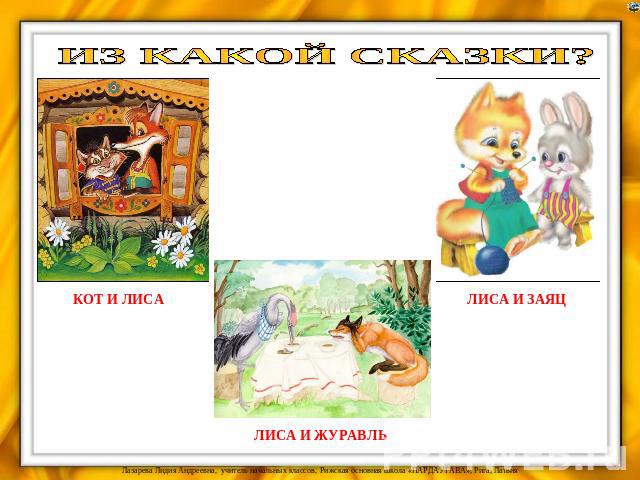 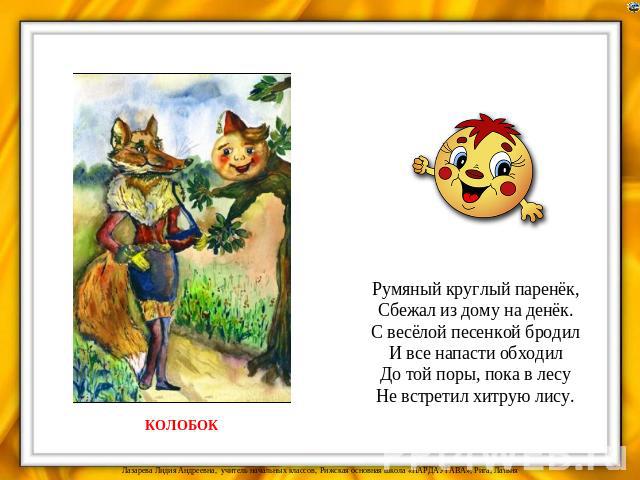 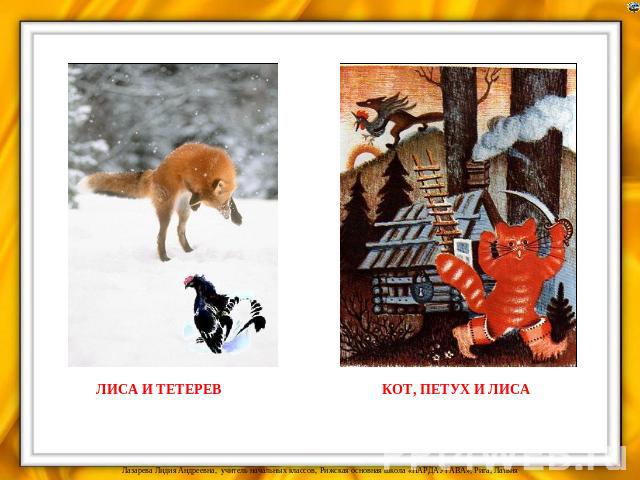 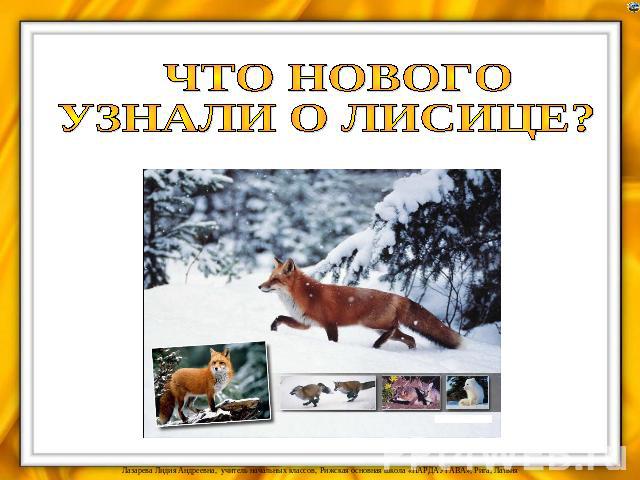 Лиса в пословицах и поговорках1. Лисонька – лиса! Шуба хороша, да повадочки плохи!2. Лисой пройти – хитростью взять.3. Назначили лису воеводой в лесу - пера много , а птицы нет.4. Лиса живёт хитростью, а заяц - прыткостью.5. Старая лиса рыльцем роет, а хвостом следы заметает.6. Лиса придёт- и курица раскудахчется. 7. В глазах- как лисица, а за глазами – волк. 8. Лисица от дождя и под бороной ухоронится.9. Лисичка всегда сытней волка бывает.10. Всякая лисица свой хвост хвалит.
Приметы о лисе Лиса дорогу перебежала – быть беде.Лисий лай услышать – к несчастью.